ACTION PLAN – Through Hole In Fork Bolt – K86
Implementation Date: 11.06.2022
Shop: SANGKAJ STEEL PVT LTD.
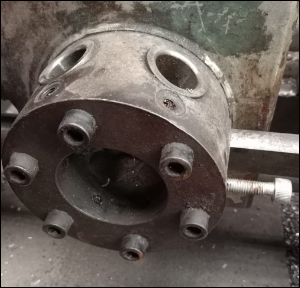 Not OK